Post réseaux sociaux
1
XXXXXX
Toi aussi, trouve ta place en alternance dans l’aérien !
Découvre des fiches métiers, trouve les formations pour y accéder et postule à des offres d’emploi en alternance ici 👇 
akto.fr/campagne-alternance/icicestmaplace/ 
#icicestmaplace
Texte post : 
Toi aussi, trouve ta place en alternance dans l’aérien !
Découvre des fiches métiers, trouve les formations pour y accéder et postule à des offres d’emploi en alternance ici 👇 
akto.fr/campagne-alternance/icicestmaplace/ 
#icicestmaplace


Visuel : 
Vidéo à télécharger

CTA :https://www.akto.fr/campagne-alternance/icicestmaplace/
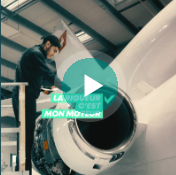